Evangelizace doma
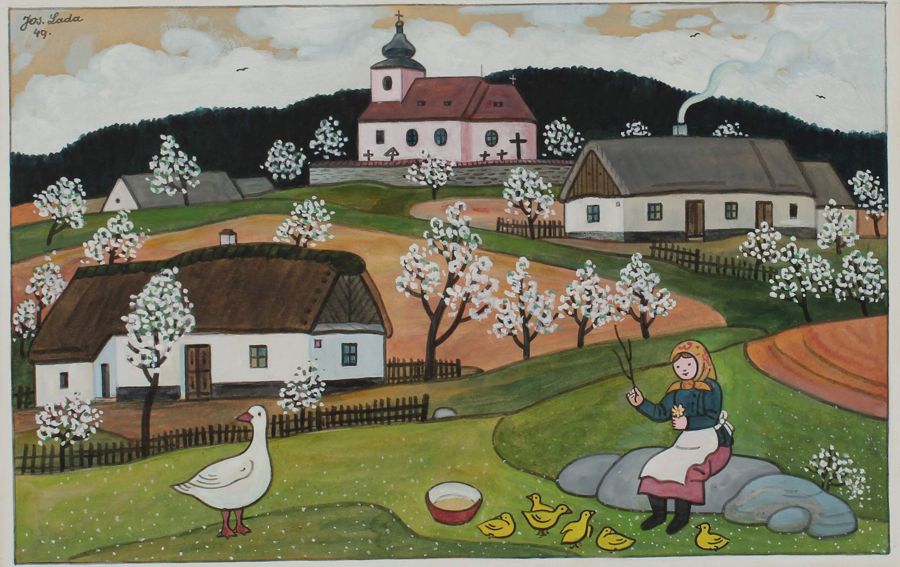 Sk 1,8
dostanete sílu Ducha svatého, který na vás sestoupí, a budete mi svědky v Jeruzalémě a v celém Judsku, Samařsku a až na sám konec země.“
Jak se liší Jeruzalém a konec světa?
Konec světa „je daleko“
Naopak Jeruzalém
tam bydlím
Rozumím si s nimi, sdílíme stejnou víru  – Judsko
Ještě mi rozumí , už nesdílíme stejnou víru – Samařsko
 zbytek (ani o Ježíšovi nikdy neslyšeli)
místo, kde bydlím
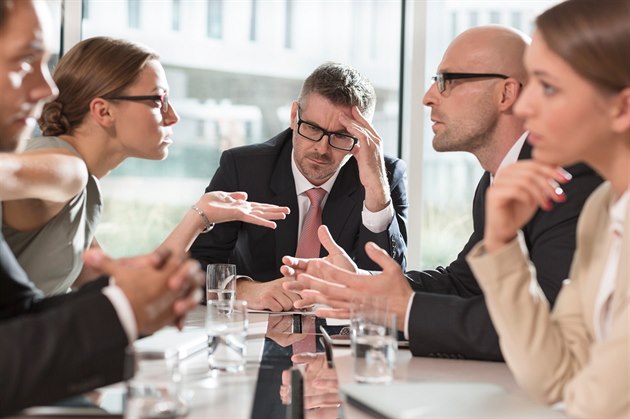 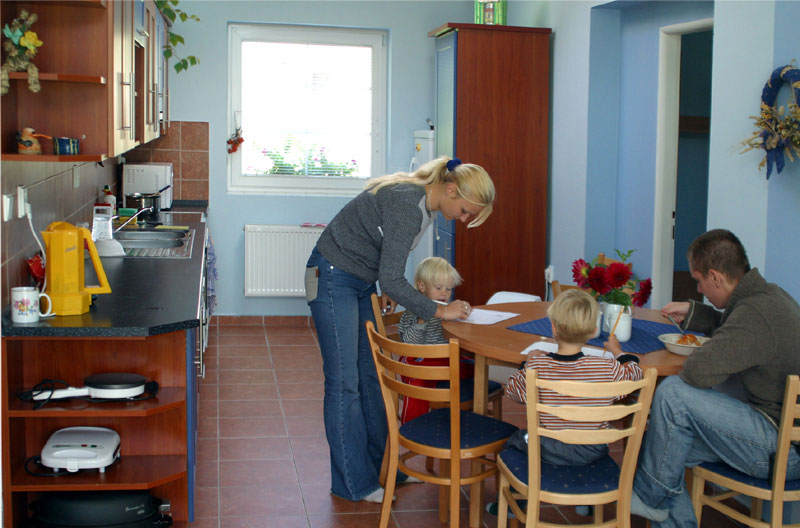 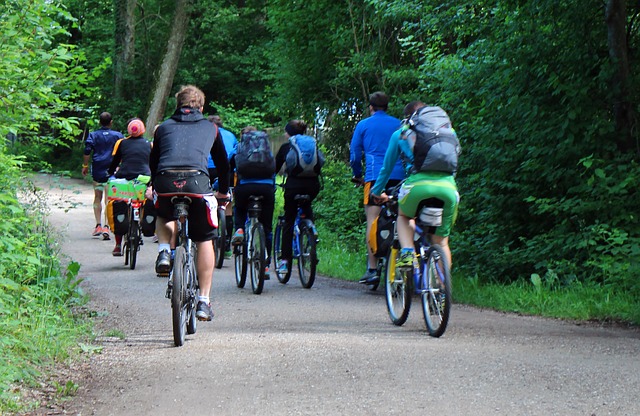 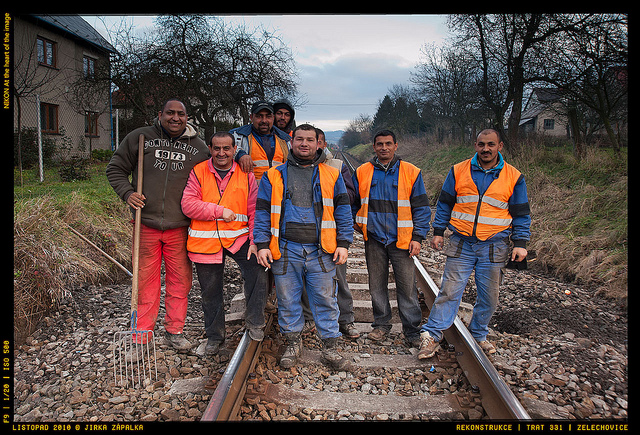 +
Výhody 
Známe se
Pravidelně je potkávám
Trávíme s nimi dost času
-
Problém
Znají mé slabosti a hříchy
Když jim budu pořád opakovat kerygma , tak dospějí k názoru, že mám vygumovanou  hlavu - >  obrázek věřících
Kontakt s nimi je často kvůli „světským“ hodnotám
Využít výhod a vyhnout se nevýhodám
Dost času , známe se, pravidelně se setkáváme
Znají mé slabosti a hříchy
neopakovat kerygma , 
Kvůli „světským hodnotám“
modlitba 
být s nimi
čekání na příležitost
X
Modlitba (opakování)
Požehnání a prosba, o Ducha sv. pro ně,
Prosba, aby byli spaseni
Prosba, aby byl k nim někdo vyslán, aby jim zvěstoval evangelium
Modlitba za jejich věci
Být s nimi
Snaha dodržovat  spravedlnost a další (motivace k tomu, aby vše bylo podle Boha)
Pomoc a podpora, včetně modlitby
	---  nepomáhat „prázdnými frázemi“
Naslouchání
   ---- preevangelizace (já, moje církev)
Čekání na příležitost
Rozhovor (dva lidé musí se shodnout na hovoru o tomtéž)
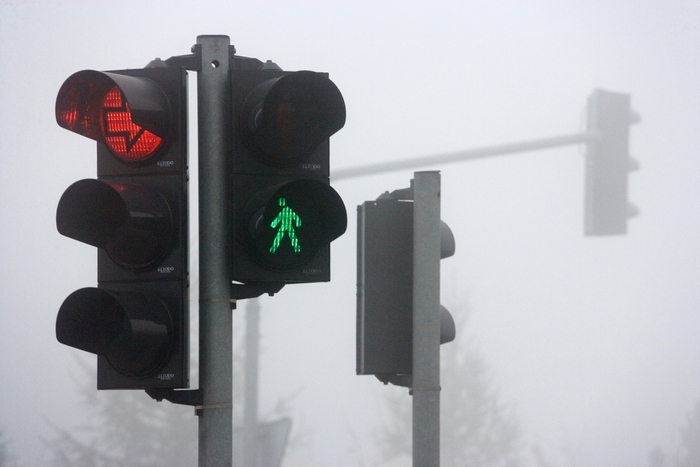 A ještě
Mohu je pozvat na evangelizaci ve farnosti
Doprovodit je tam